Regulación técnica en Medición en transporte de gas natural por gasoductos
Contexto Internacional
Países seleccionadas para la evaluación de criterios
Noruega
Rusia
Canadá
Holanda
Alemania
E.E.U.U
Corea del Norte
España
Italia
México
Venezuela
Brasil
Australia
Argentina
Sudáfrica
Principales empresas transportadoras de gas
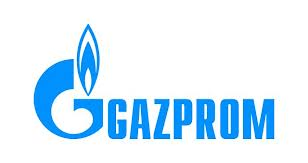 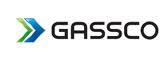 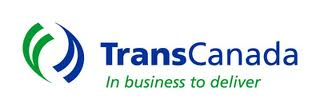 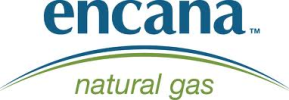 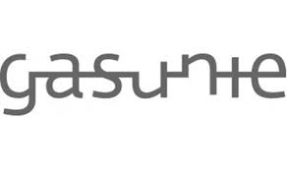 Noruega
Rusia
Canadá
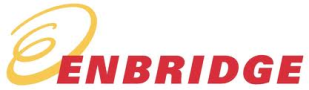 Holanda
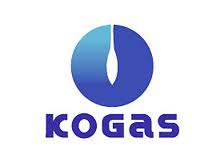 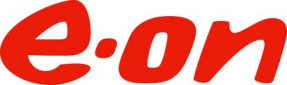 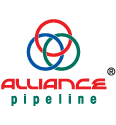 Alemania
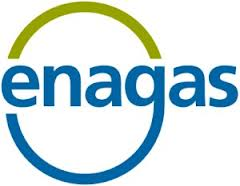 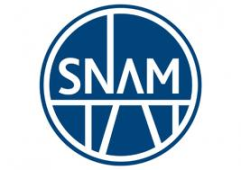 E.E.U.U
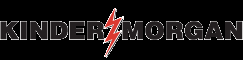 España
Italia
Corea del Sur
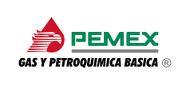 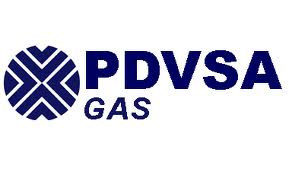 México
Venezuela
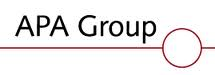 Brasil
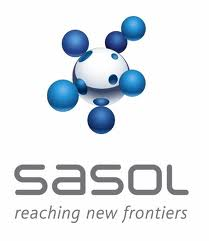 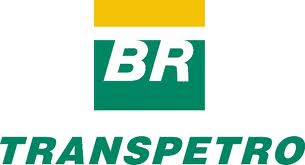 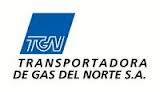 Australia
Sudáfrica
Argentina
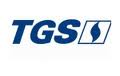 Incertidumbre permisible para sistemas de medición de volumen de gas
En esta dispositiva se presenta únicamente las incertidumbre permisible para  transferencia de custodia
Holanda
Noruega
1,0
Rusia
1,0
E.E.U.U.
1,0
Varía entre 1,0 y 2,0
Italia
Corea del Sur
1,0
México
1,0
2,0
2012
1,0
2015
Brasil
Venezuela
1,5
1,0
Sudáfrica
Australia
Argentina
0,9
0,7
Definido solo para sistemas de medición con USM
1,0
Valores reportados en % relativo al volumen a condiciones base
Principales referencias en normativas técnica y legal.
EUROPA
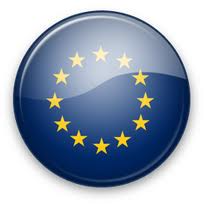 Modelo Europeo: Gestor Técnico del Sistema y el «Código de Red»
Directiva 2003/55/CE
Gestor Técnico del Sistema: Empresa transportadora
Elabora el Código de Red
Se apoya en Estándares Técnicos
El gestor técnico del sistema es encargado de desarrollar, operar y mantener la red
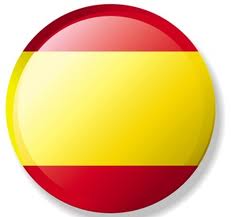 España
Gestor Técnico del Sistema: ENAGAS
Ley 12/2007
Elabora las Normas Técnicas de Gestión del Sistema NTGS
Se apoya en Estándares Técnicos: ISO, UNE,
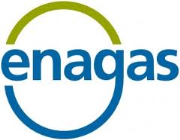 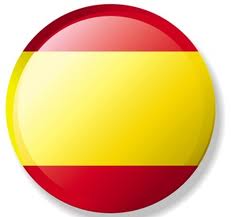 España
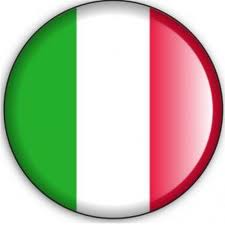 Italia
Gestor Técnico del Sistema: SNAM RETE
Decreto Legislativo 164/2000,
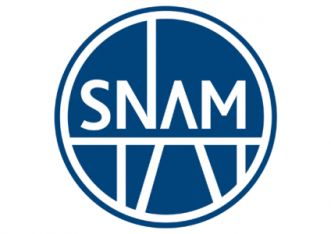 Elabora el Código de Red
Se apoya en Estándares Técnicos: ISO, UNI
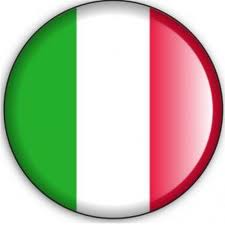 CASO: Italia
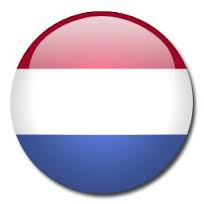 Holanda (Países Bajos)
Gestor Técnico del Sistema: GASUNIE GTS
Ley del Gas (2000)
Elabora el Código de Red y las Condiciones de Acceso al Sistema
Se apoya en Estándares Técnicos: ISO, DIN, OIML
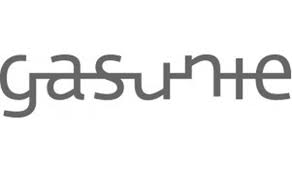 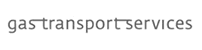 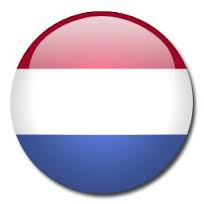 CASO: Holanda
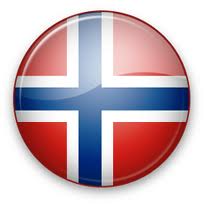 CASO: Noruega
Gestor Técnico del Sistema: GASSCO
Real Decreto No. 653 de 1997
Se apoya en Estándares Técnicos: NORSOK y NPD
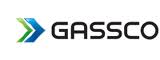 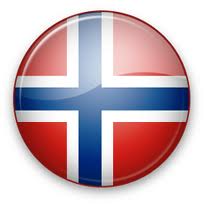 CASO: Noruega
SUR AMERICA
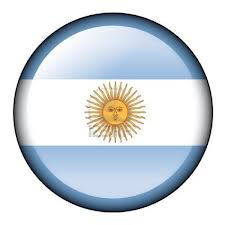 Argentina
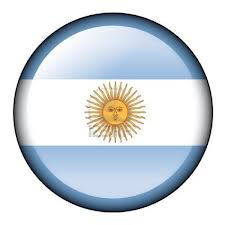 Argentina
Brasil
Agência Nacional do Petroleo - ANP,
Instituto nacional de metrologia, normalização e qualidade industrial - INMETRO,
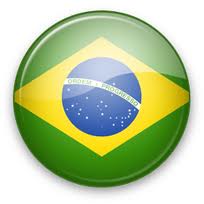 Brasil
Regulamento Técnico de Medição de Petróleo e Gás Natural,
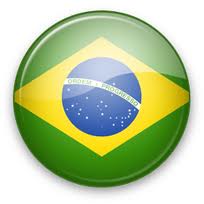 Brasil
Ministerio del Energia  y Petroleo
MENPET
Venezuela
Ente Nacional  del Gas
ENAGAS
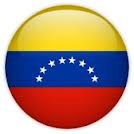 Venezuela
Ley Organica de Hidrocarburos Gaseosos (1999) y Reglamento (2000)
Normas técnicas para la Fiscalización Automatizada del Gas Natural.  (2007)
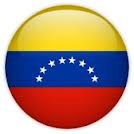 Venezuela
NORTE AMERICA
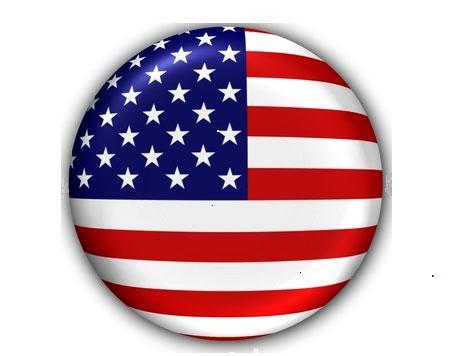 Department of Energy 
DOE
Federal Energy Regulatory 
Commission FERC.
NIST
Technology Handbook 44: “Specifications,Tolerances, 
 and Other Technical Requirements
 for Weighing and Measuring Devices
ESTADOS UNIDOS
Estados Unidos
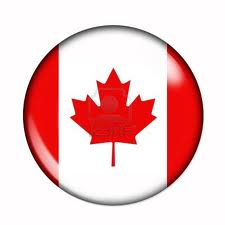 National Energy Board NEB
Measurement Canada
LMB-EG-08 “Especificaciones para 
la aprobación de tipo de medidores 
de gas y dispositivos auxiliares
Reglamentos de La Ley de Inspeccion de Electricidad y Gas
Canadá
Canadá
Comision Nacional de Hidrocarburos
MENPET
MEXICO
PEMEX
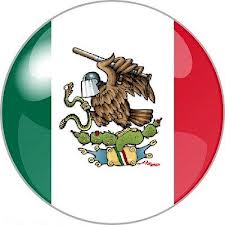 México
Regula a :
Resolución CNH.06.001/11  Lineamientos Técnicos de Medición de Hidrocarburos (LTMH)
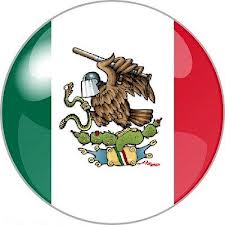 México
Limites de incertidumbre en la medición de gas:
OCEANIA
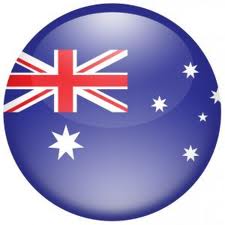 Australian Energy Regulator 
AER
Australian Energy 
Market Operator AEMO
Australian Energy Market  Comission AEMC
Ley Nacional del Gas (2008) 
y sus Reglamentos (2009)
Ley de Prácticas Comerciales (1974)
Los términos se acuerdan entre el transportador y 
el cliente, sin la intervención 
del Regulador
Australia
Australia
Gasoductos Regulados 
(Sistema de Victoria)
Gasoductos NO Regulados 
(La mayoría de gasoductos)
Organismos Reguladores
AFRICA
Suráfrica
Ministerio de 
Comercio e Industria
Ley del Gas (2007)
Regulador Nacional para Especificaciones Obligatorias NRCS
Regulador Nacional de Energía NERSA
Reglamentos Técnicos
LM-P-018-10-09
Ley de Metrología Legal (1973)
OIML R140 y R137
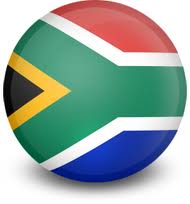 Suráfrica
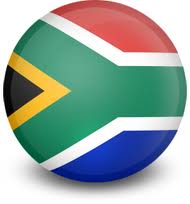 Suráfrica
ASIA
Rusia
Gobierno Federal
Sistema  Unificado  de  Suministro  de  Gas  de  Rusia  (UGSS)
Ley Federal sobre el suministro de gas
GAZPROM
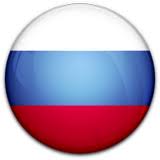 Rusia
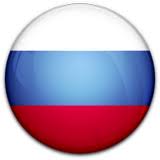 Rusia